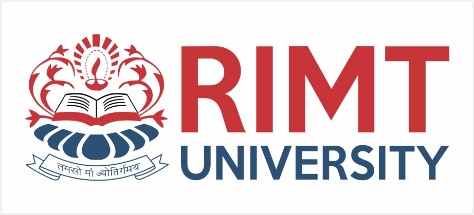 Engineering Mathematics-I (BMAT-1111)
Course Name: B.Tech (CSE)Semester: Ist
Prepared by: Sachin Syan
education for life                                          www.rimt.ac.in
1
Dr.Nitin Thapar_SOMC_ITFM
Department of Computer Science & Engineering
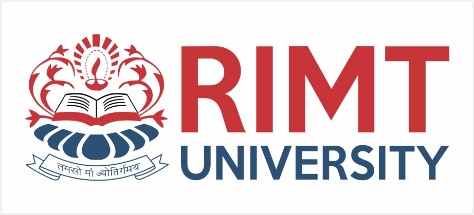 Topic Discussed
Linear Ordinary Differential Equations of Second and Higher Order
Method of Variation of Parameters
Operator Method
Cauchy’ s Homogeneous Linear Equation
Legendre’s Linear Equation
Simultaneous Linear Equation with constant coefficients
Department of Computer Science & Engineering
education for life                                          www.rimt.ac.in
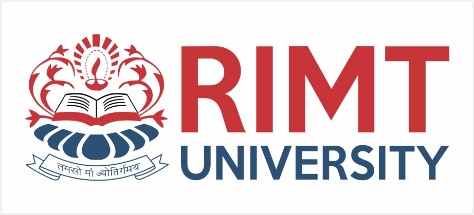 Method of Variation of Parameters
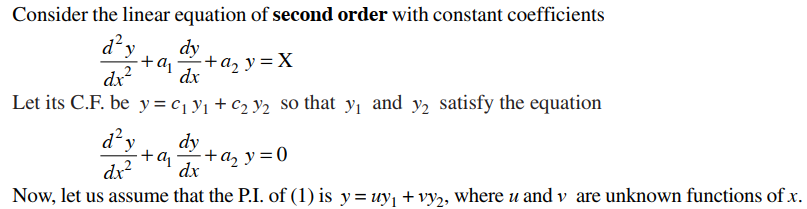 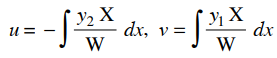 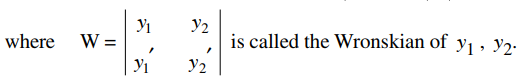 Department of Computer Science & Engineering
education for life                                          www.rimt.ac.in
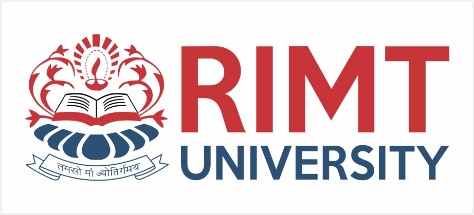 Method of Variation of Parameters
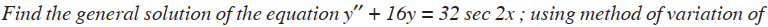 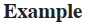 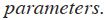 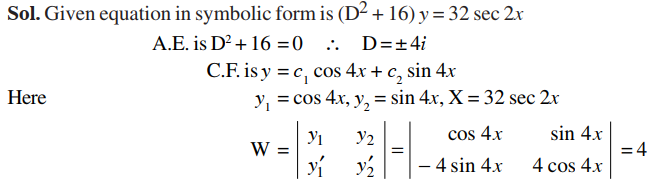 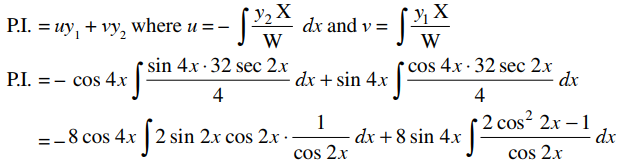 Department of Computer Science & Engineering
education for life                                          www.rimt.ac.in
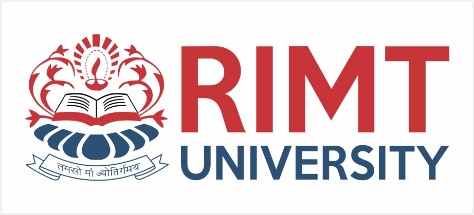 Method of Variation of Parameters
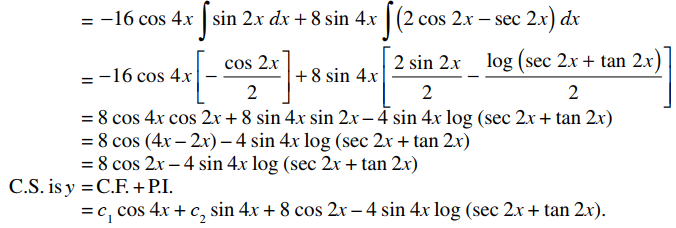 Department of Computer Science & Engineering
education for life                                          www.rimt.ac.in
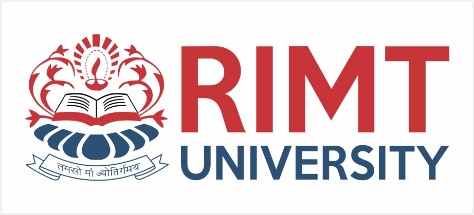 Operator Method
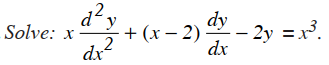 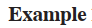 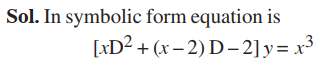 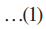 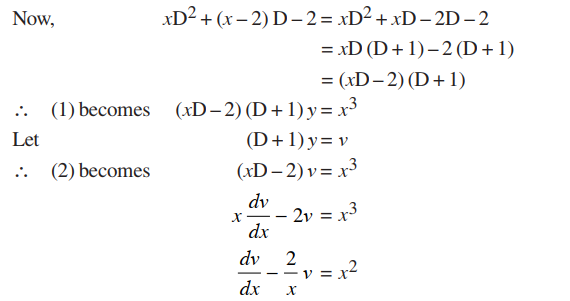 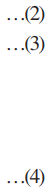 Department of Computer Science & Engineering
education for life                                          www.rimt.ac.in
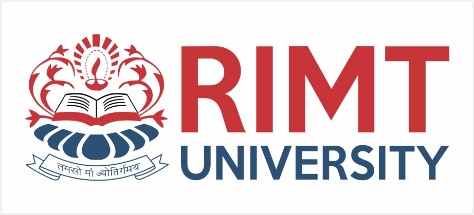 Operator Method
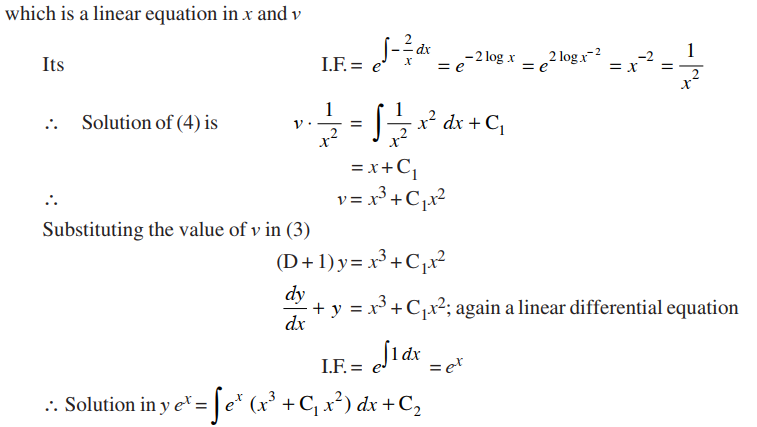 Department of Computer Science & Engineering
education for life                                          www.rimt.ac.in
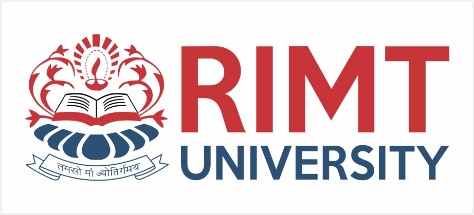 Operator Method
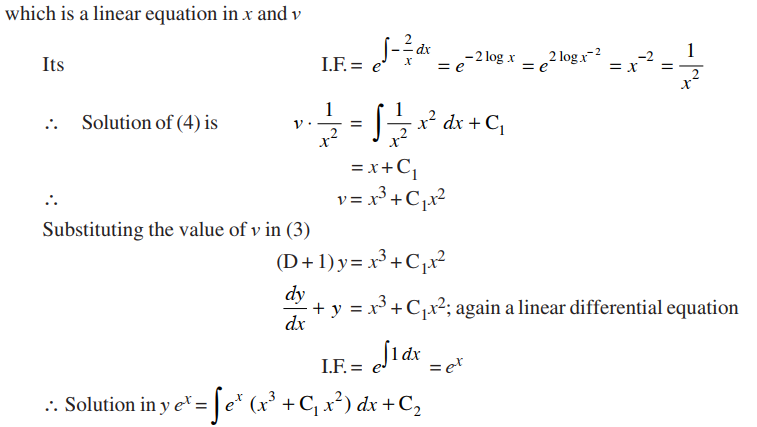 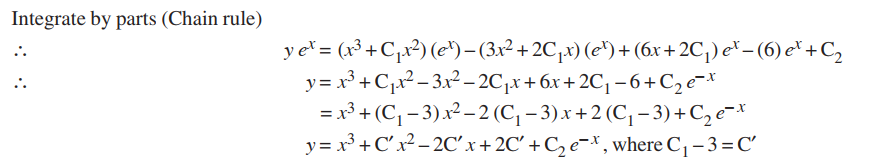 Department of Computer Science & Engineering
education for life                                          www.rimt.ac.in
Cauchy’s homogeneous Linear Equation
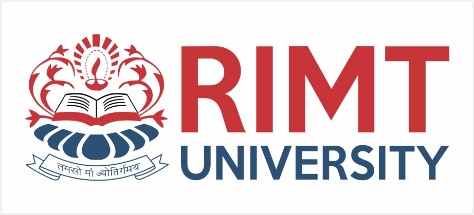 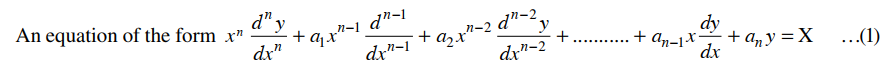 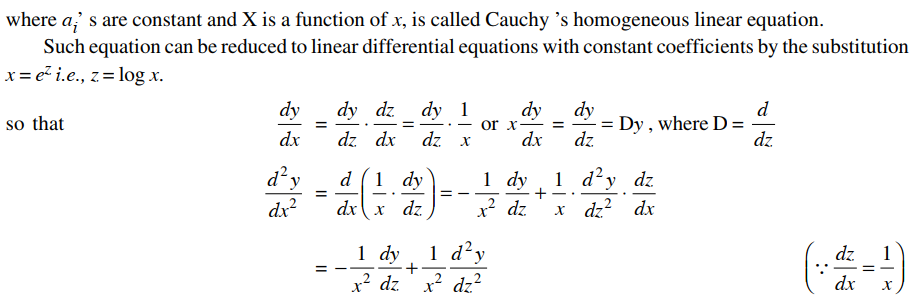 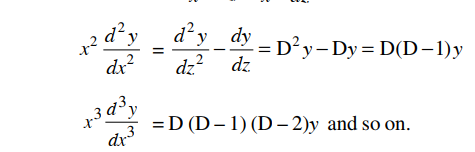 Department of Computer Science & Engineering
education for life                                          www.rimt.ac.in
Cauchy’s homogeneous Linear Equation
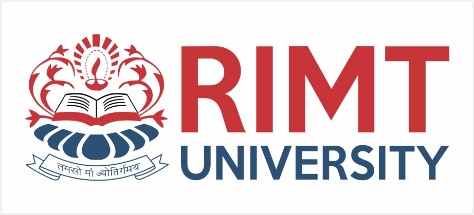 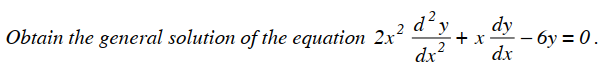 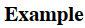 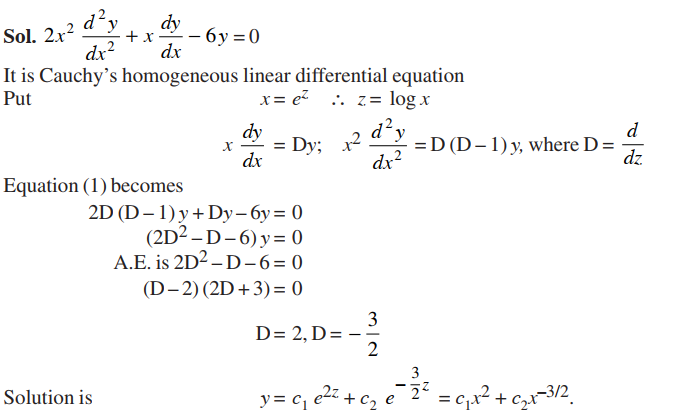 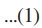 Department of Computer Science & Engineering
education for life                                          www.rimt.ac.in
Legendre’s Linear Equation
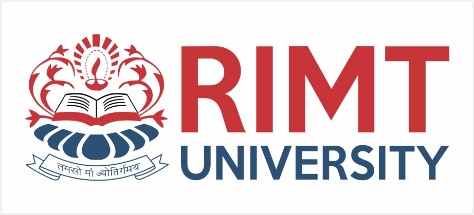 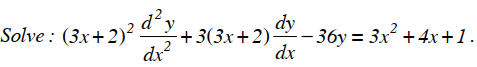 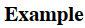 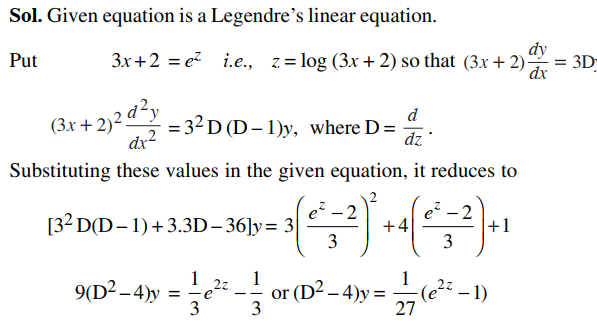 Department of Computer Science & Engineering
education for life                                          www.rimt.ac.in
Legendre’s Linear Equation
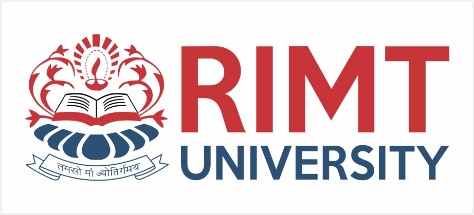 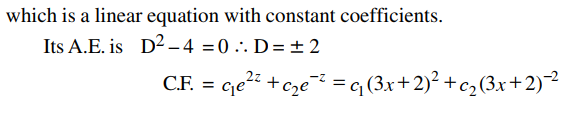 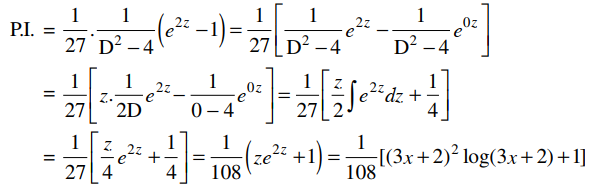 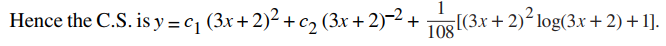 Department of Computer Science & Engineering
education for life                                          www.rimt.ac.in
Simultaneous Linear Equations with constant coefficients
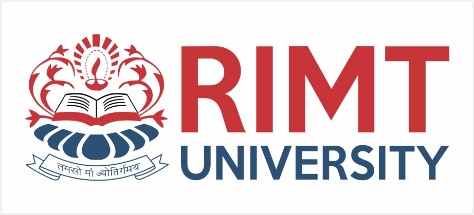 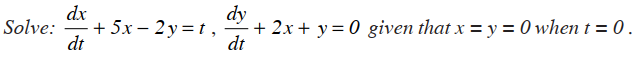 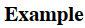 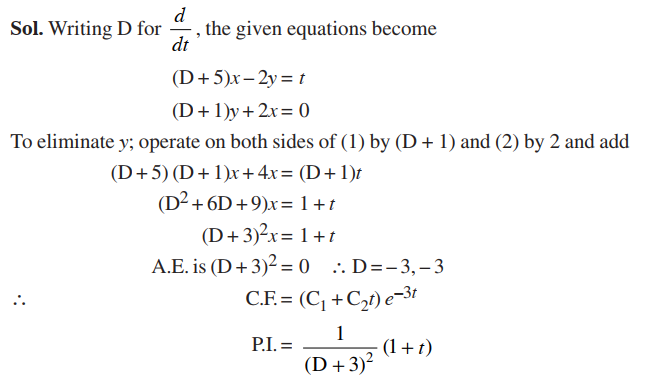 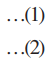 Department of Computer Science & Engineering
education for life                                          www.rimt.ac.in
Simultaneous Linear Equations with constant coefficients
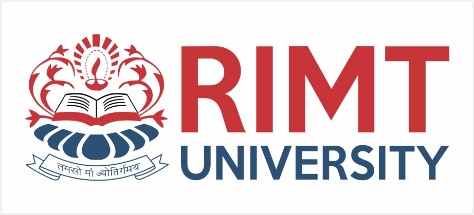 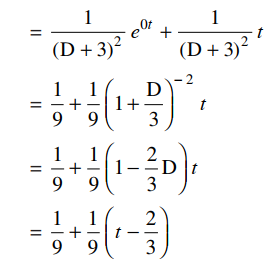 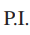 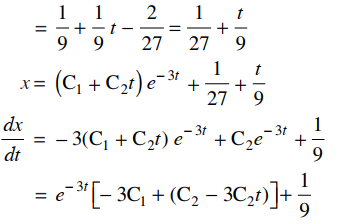 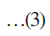 Department of Computer Science & Engineering
education for life                                          www.rimt.ac.in
Simultaneous Linear Equations with constant coefficients
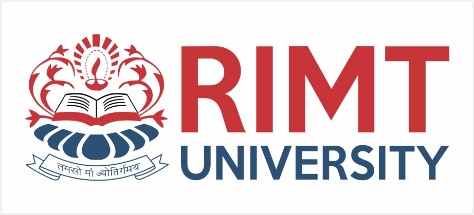 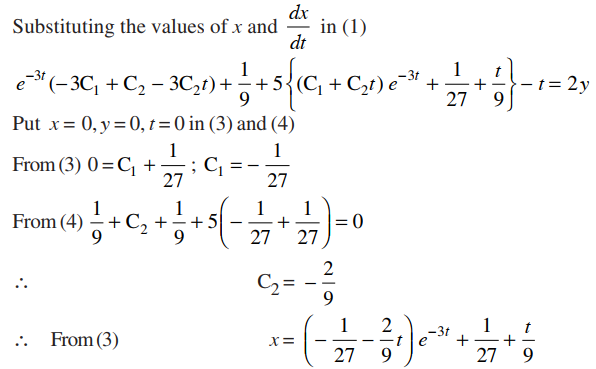 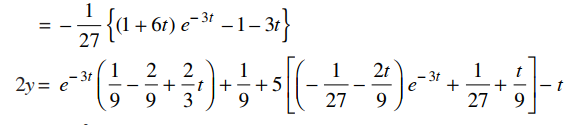 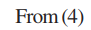 Department of Computer Science & Engineering
education for life                                          www.rimt.ac.in
Simultaneous Linear Equations with constant coefficients
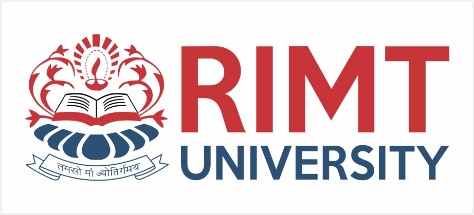 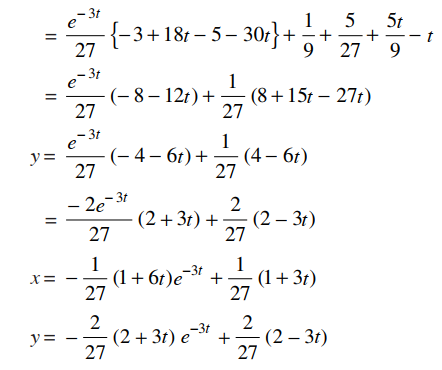 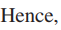 Department of Computer Science & Engineering
education for life                                          www.rimt.ac.in
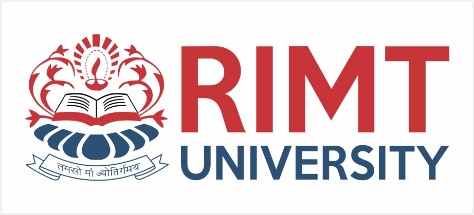 Topics Discussed in Next Lecture
Complex Numbers and Elementary Functions of Complex Variable
Department of Computer Science & Engineering
education for life                                          www.rimt.ac.in